Welcome
Recruiting the Right Leaders to Drive your Committee
St. Jude Evening Under the Stars Party & Golf Classic
St. Jude Evening Under the Stars Committees
Chairs:  Valeria and Jeff Jones​
Led by Three Committees: Leadership, Sponsorship & Auction​

How to recruit quality committee members​
Committee goal: Revenue
Peer to peer led: current committee members recruit and vet new members​
Start with existing sponsors and donors​
Recruit the next generation: young adult children of current members​
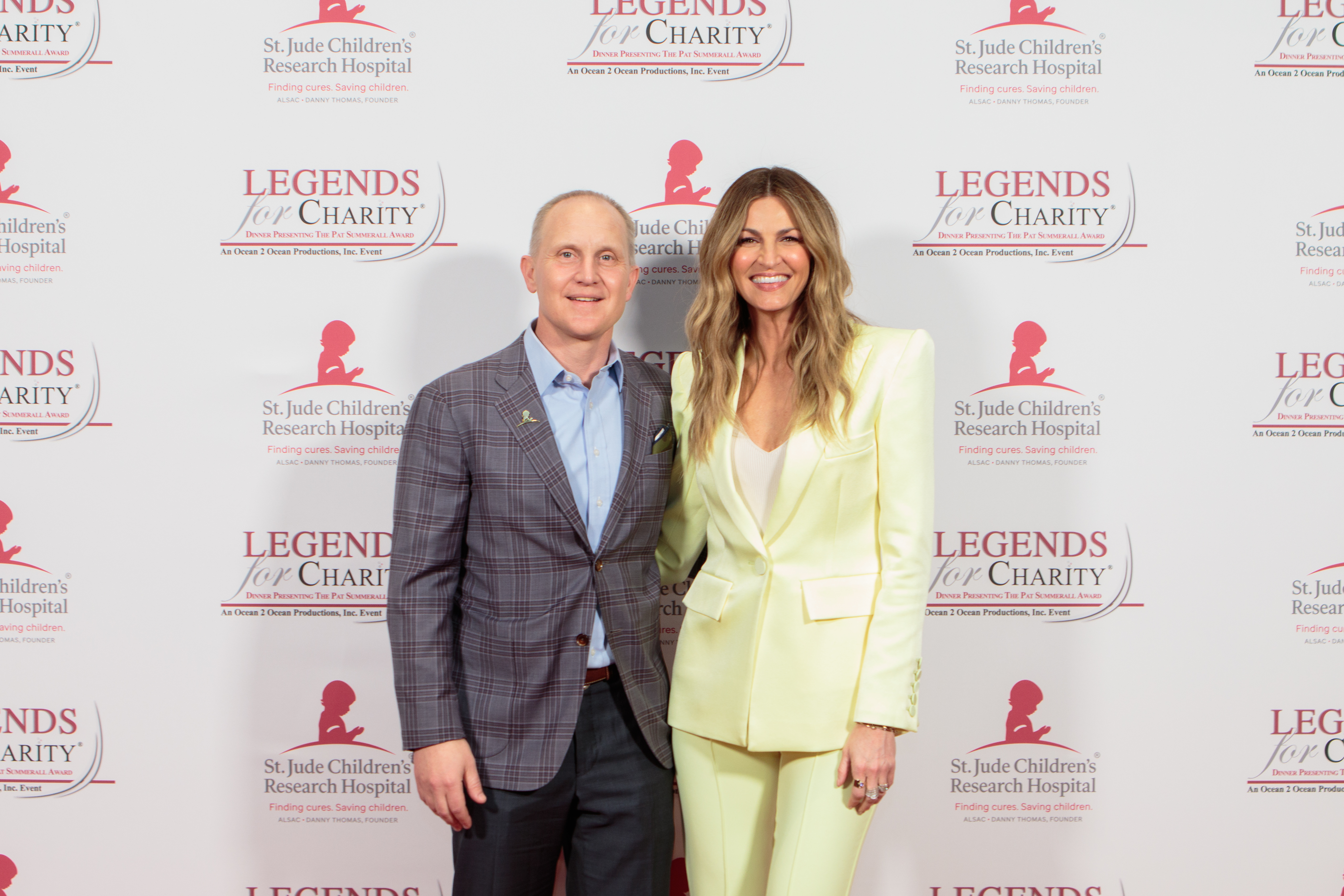 Legends for Charity, Los Angeles (2022)
Legends for Charity, Los Angeles
Event Chair: Eric Shanks

Finding the right event chair
Identify and prioritize important qualities for your chair
Build your pipeline, start with St. Jude supporters in your market
Make it an easy “yes”

Committee recruitment pipeline
Harness your network
Tell your story

Setting expectations 
Letter of agreement 

Continuous relationship building 
Building a committee doesn’t stop after the “yes”
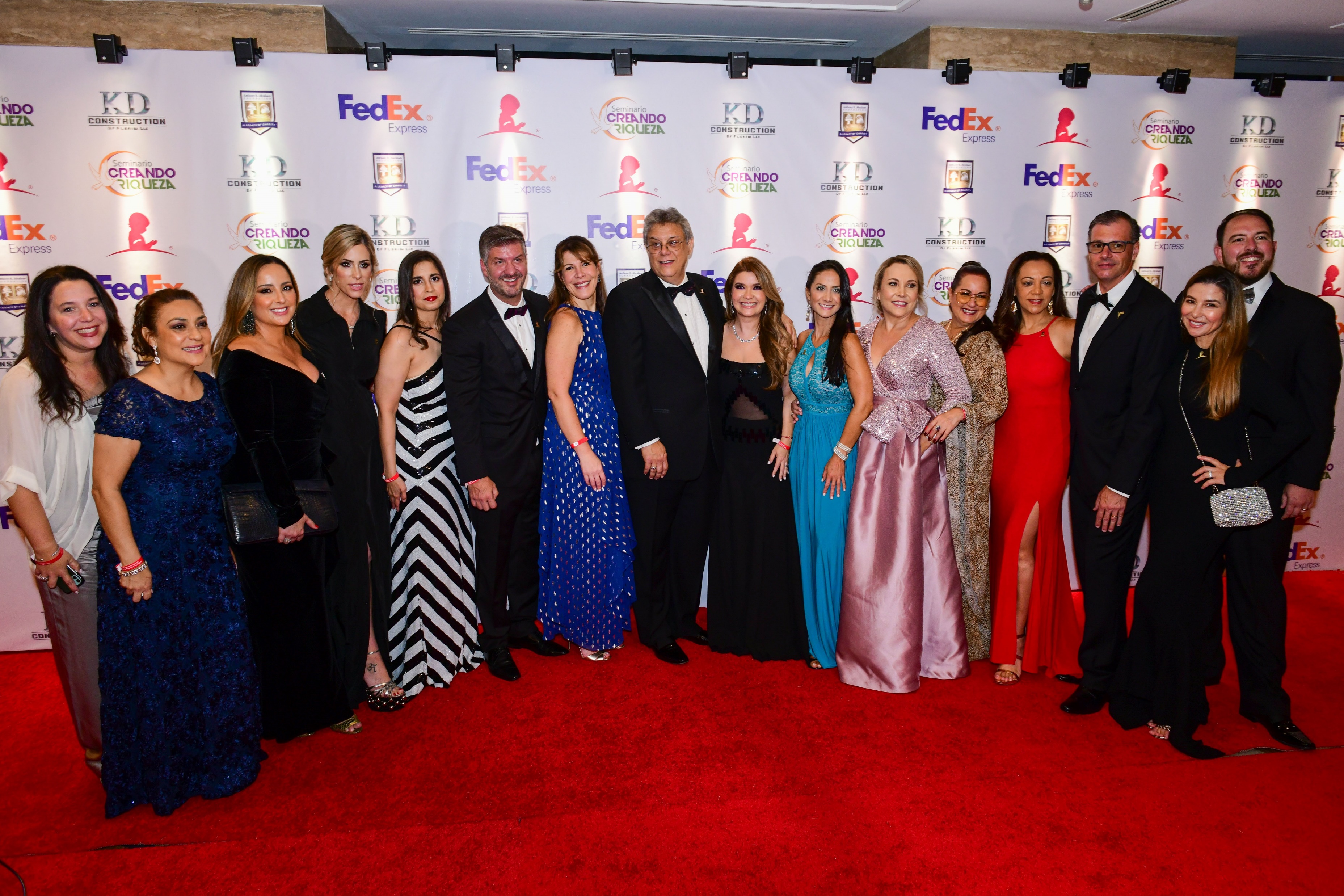 20th Anniversary Gala 
May 20, 2022
FedEx / St. Jude Angels & Stars
FedEx / St. Jude Angels & Stars
Chair: Claudia Rostagno    I    Co-Founder: Julio Barrionuevo   I   21 year committee members: 5Circle of Hope Chair: Rosie Sotero Cruz

Evolution of chairmanship: 
15 years (co-founders) to 2-year terms (vice chair & chair)
Expectations: Mentorship, Recruitment of vice chair is an ask of current chair
Committee structure:
Diversifying asks & skills: Executive, Steering, and Circle of Hope Committees
Creating an environment of success and impact. Recruiting for skill set. 

Mechanisms to recruit:
Committee Mixers hosted by Chair
Kick Off event 
In-person committee meetings
Intentional hosting at St. Jude activities both in market and including DGGLS
[Speaker Notes: Executive: Chair, Vice Chair, and specialized roles
Steering: Fundraising Drivers with $50,000 Give/Get
Circle of Hope: Tables/Tickets and Auction responsibility with $10,000 Give/Get]
St. Jude Taste of Oxford Committee
St. Jude Taste of Oxford
Event Chair: Liz Randall 

How do you keep your committee engaged?
Commitment to the mission and patient family involvement 
Multiple patient families on committee 
Largest charity event in Oxford with entire community engagement 
Small and Mighty Committee
Variety of industry connections 
High number of HVV committee members
Thank You